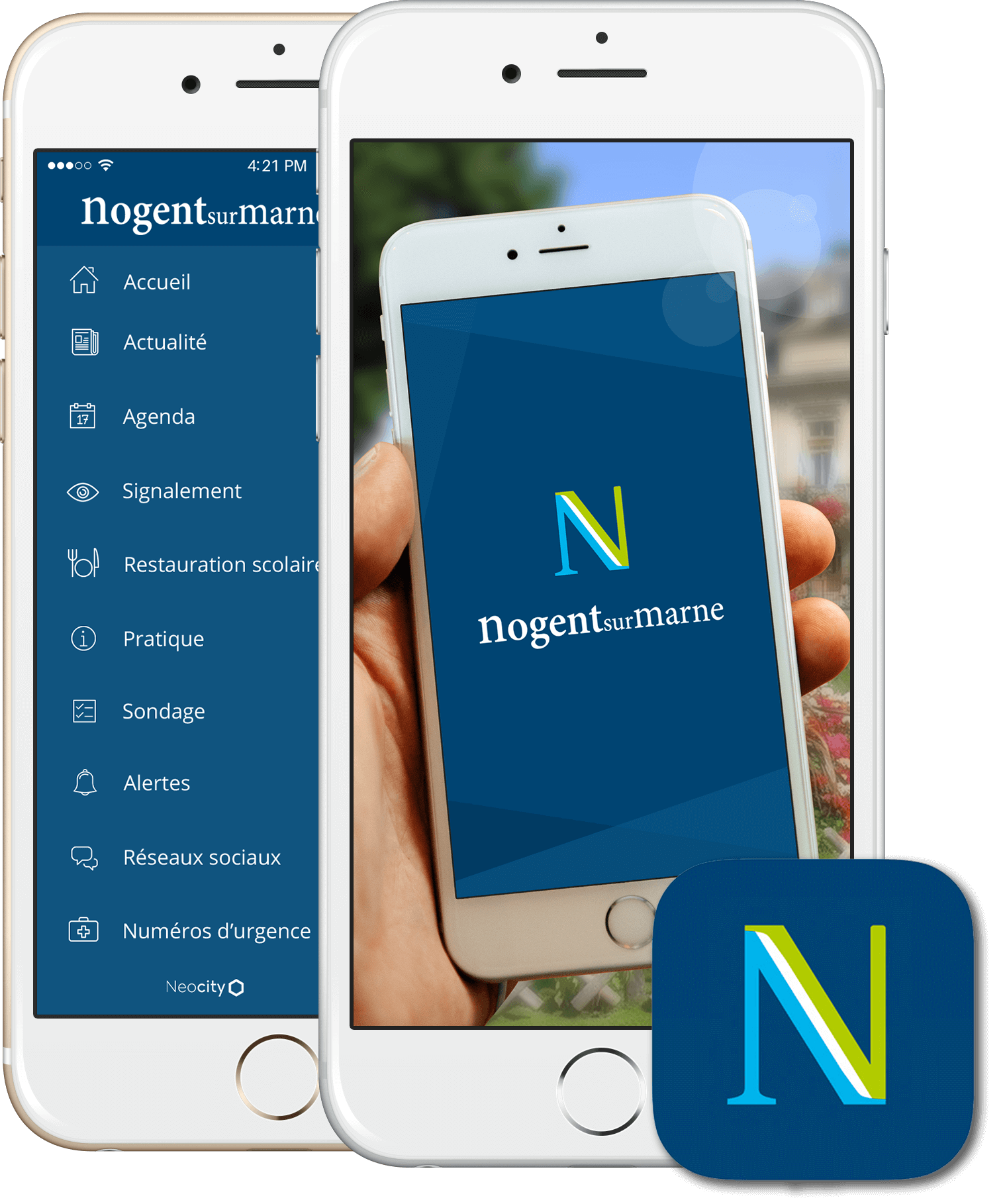 ApplicationTout Nogent dans votre poche
Bilan d’utilisation  
Janvier 2017 - Mai 2017
10/05/2017
1
L’application smartphone à destination des citoyens pour :
Rester informé
Signaler des incidents près de chez vous
Recevoir des alertes par centres d’intérêts
Donner son avis
10/05/2017
2
Téléchargements et audience
Pages les plus consultées :
1. Signalement		17568 vues
2. Actualités		11121 vues
3. Agenda		  8843 vues
4. Pratique		  6469 vues
5. Restauration scolaire	  5826 vues
6. Services municipaux 	  2668 vues
7. Lieux publics		  2135 vues
8. Réseaux sociaux		  1477 vues
En 4 mois, l’application a été téléchargée par 2495 utilisateurs. 






Ce chiffre est excellent pour une application à destination des citoyens.
1635 utilisateurs souhaitent recevoir des notifications (Alertes, Culture, évènements, Sports, Vie municipale)
10/05/2017
3
Signalements
Etat au 10/05/2017
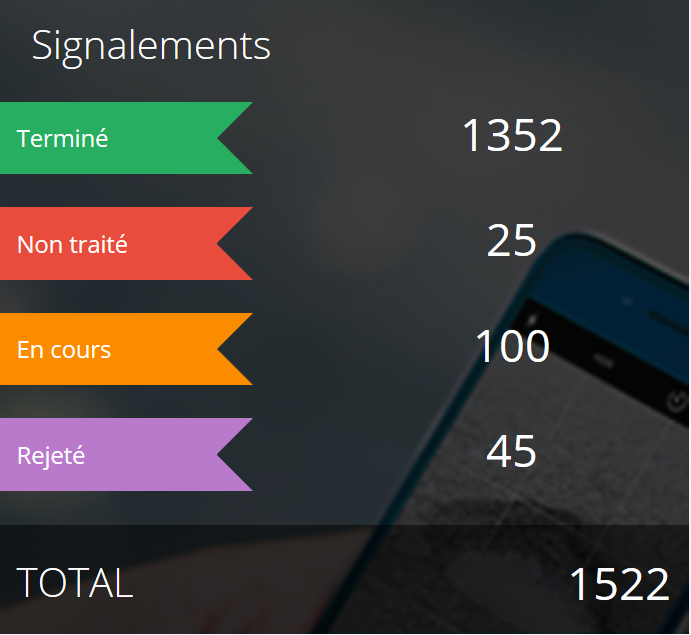 Les dépôts sauvages sont en croissance constante depuis janvier 2017
10/05/2017
4
Notifications et Alertes
64 notifications envoyées et programmées
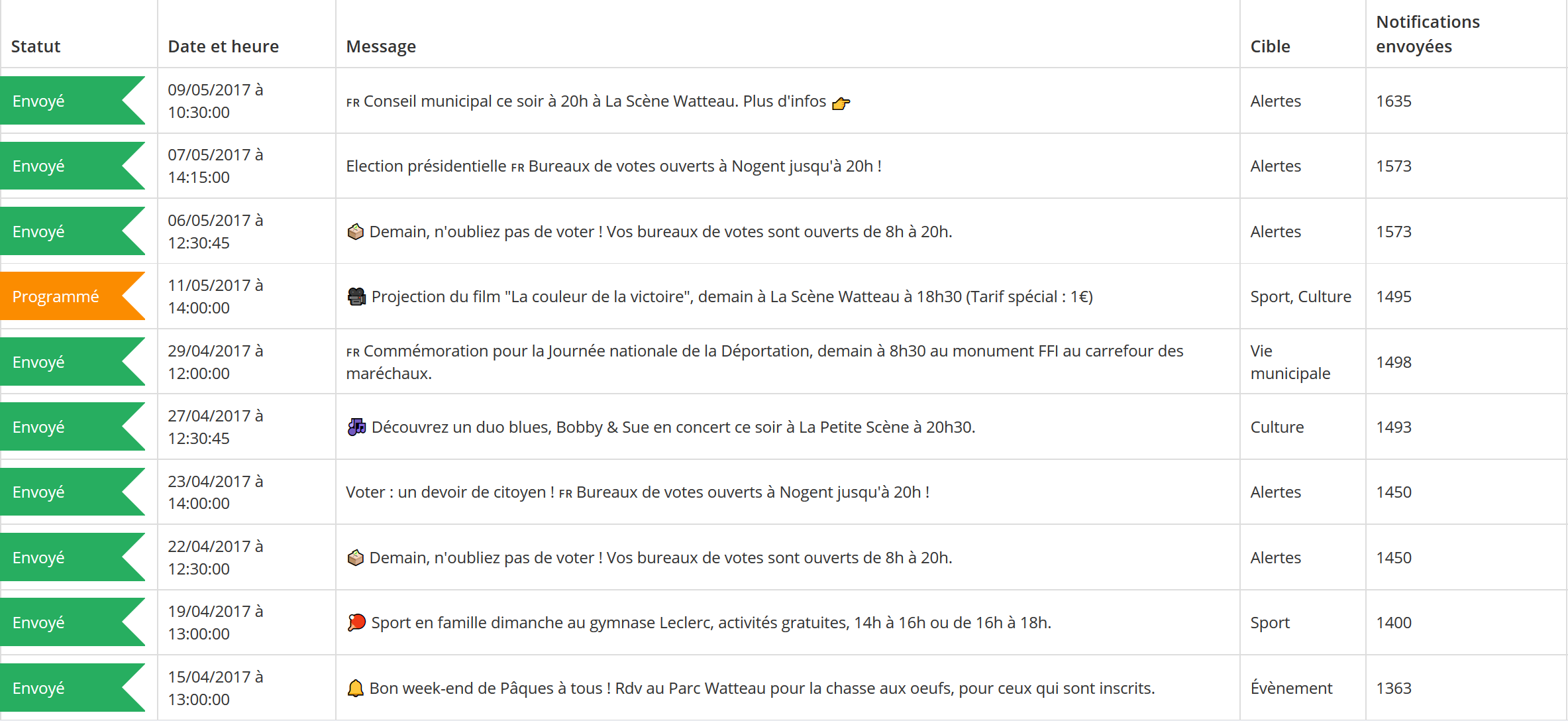 10/05/2017
5
Sondage
3 sondages ont été mis à disposition des citoyens
Résultats

Avis Application : 
78 %  de Satisfait et Très Satisfait

Propriétaires de chiens : 
60% n’utilisent pas les Canisettes (parc à chiens) mais ramassent les déjections

Transition énergétique : 
95% sont prêts à changer leurs habitudes de consommation d’énergie
75 % jugent les énergies renouvelables utiles 
58 % ne souhaitent pas les payer plus cher.
10/05/2017
6
Bilan d’usage
Le bilan de l’usage de cette application après 4 mois d’utilisation est un succès dans auprès des citoyens/usagers ainsi que des agents qui l’utilisent en interne pour gérer les signalements et la communication. 
Elle est simple d’utilisation et permet une gestion efficace et suivie.
10/05/2017
7